Programas de Saneamiento  Fiscal y Financiero y  Fortalecimiento Institucional  ESE
Ministerio de Hacienda y Crédito Público
Dirección General de Apoyo Fiscal
GENERALIDADES
Art. 77 Ley 1955 de 2019
Documentación  a entregar
Acta de Junta Directiva por medio del cual se aprueba la  propuesta de Programa preparado por el Gerente de la ESE  y presentación ante el MHCP, previo concepto favorable de  la Dirección Departamental o Distrital de Salud.
Propuesta escrita del Programa. (WORD y PDF)
Herramienta de apoyo (EXCEL) dispuesta por el MHCP, total
y correctamente diligenciada.
Concepto técnico sobre el estado del Programa (Aval),  expedido por la Dirección de Salud Departamental o Distrital  (según corresponda).
Actos administrativos que respalden recursos financieros  para el costeo de las medidas y el pago de pasivos del  Programa, según los lineamientos fijados por el MHCP.
Informe de análisis del pasivo del Programa como una  contingencia en el MFMP de la Gobernación, Distrito o  Alcaldía Municipal (según sea el carácter de la ESE).
Documentación  a entregar
Certificación de la ESE suscrita por el Gerente, el Contador, el  Tesorero, el Asesor Jurídico, el Jefe de la Oficina de Control Interno  de Gestión y el Revisor Fiscal (si aplica), donde conste que el pasivo  registrado (cuadro 17) y programado en el escenario financiero  (cuadro 35) del Programa, son todas obligaciones claras, expresas y  exigibles, y sobre las cuales no ha prescrito el derecho y no ha  caducado la acción.
Concepto de viabilidad vigente de la red pública hospitalaria del  Departamento o Distrito (según corresponda), expedido por el MSPS.
Concepto sobre la coherencia de la tipología de servicios propuesta  en el Programa con la determinada en el PTRMMR – ESE viabilizada  por el MSPS, expedido por la Dirección de Salud Departamental o  Distrital (según corresponda).
Actos Administrativos donde conste el ajuste del presupuesto anual al  escenario financiero del Programa.
La responsabilidad por la recolección, diligenciamiento, almacenamiento,  entrega y validez de la información financiera, legal, técnica e institucional  requerida conforme los parámetros generales de contenidos, seguimiento y  evaluación de los Programas de Saneamiento Fiscal y Financiero elaborados por  las Empresas Sociales del Estado del nivel territorial categorizadas en riesgo  medio o alto, es exclusiva de la Dirección Departamental /Distrital de Salud.

En ejercicio de las competencias legales de dirección, coordinación y control del  sector salud, y en especial en virtud de las labores de acompañamiento, las  direcciones departamentales y distritales de salud, deberán emitir concepto  sobre el cumplimiento y aplicación de los parámetros establecidos en la  Guía de elaboración del PSFF, el cual deberá ser considerado por la Junta  Directiva de la ESE al momento de la adopción.
Menciones Legales para ESE/DEPTO
El usuario manifiesta, bajo su responsabilidad, que los datos aportados en su  solicitud son ciertos y que cumple con los requisitos establecidos en la  normatividad vigente para acceder a la pretensión realizada. Y en especial  conforme a lo establecido en la Ley 1437 de 2011 en lo que respecta a las  solicitudes de los ciudadanos ante la Administración Pública demás legislación  vigente y en relación con la presente solicitud.

Así, se entiende que al diligenciar el citado aplicativo (SEDE  ELECTRÓNICA) y radicar el PSFF de la ESE, ante el Ministerio de Hacienda y  Crédito Público, el Departamento/Distrito llevó a cabo las correspondientes  validaciones a la información presentada por la ESE, dando su aval al PSFF.
Menciones Legales para ESE/DEPTO
El Ministerio de Hacienda y Crédito Público definirá los parámetros generales de adopción,  seguimiento y evaluación de los programas a que hace referencia este artículo y tendrá a  cargo la viabilidad y evaluación de los mismos.

Las Empresas Sociales del Estado categorizadas en riesgo medio o alto, deberán adoptar  un programa de saneamiento fiscal y financiero, con el acompañamiento de la dirección  departamental o distrital de salud, conforme a la reglamentación y la metodología que  defina el Ministerio de Hacienda y Crédito Público. Lo anterior se realizará en el marco  del Programa Territorial de Reorganización Rediseño y Modernización de las Redes de  Empresas Sociales del Estado.

Las Empresas Sociales del Estado cuyos Programas de Saneamiento Fiscal y Financiero  se encuentren en proceso de viabilidad o debidamente viabilizados por el Ministerio de  Hacienda y Crédito Público, a la fecha de entrada en vigencia de la presente Ley, no serán  objeto de categorización del riesgo hasta tanto el Programa no se encuentre  culminado.
Art. 77 Ley 1955 de 2019
PARÁGRAFO 1o. Las Empresas Sociales del Estado que hayan sido remitidas  por el Ministerio de Hacienda y Crédito Público a la Superintendencia Nacional  de Salud, antes de la entrada en vigencia de la presente ley y que en virtud de la  competencia establecida en el artículo 80 de la Ley 1438 de 2011, sean  categorizadas en riesgo medio o alto por el Ministerio de Salud y Protección Social,  podrán presentar un nuevo Programa de Saneamiento Fiscal y Financiero ante  el Ministerio de Hacienda y Crédito Público.

PARÁGRAFO 2o. Las fundaciones que sean categorizadas en riesgo medio o alto  por el Ministerio de Salud y Protección Social podrán adoptar un Programa de  Saneamiento Fiscal y Financiero en las condiciones establecidas en el presente  artículo, de conformidad con la reglamentación que para el efecto expida el Ministerio
de	Hacienda	y	Crédito	Público	y	acceder	a	los	recursos	del	Programa	de
Saneamiento Fiscal y Financiero de que trata la Ley 1608 de 2013 y demás normas.
Art. 77 Ley 1955 de 2019
PARÁGRAFO 3o. El incumplimiento de lo dispuesto en el presente artículo genera  responsabilidad disciplinaria y fiscal para los representantes legales y revisores  fiscales, de las entidades territoriales y de las Empresas Sociales del Estado,  según corresponda.
PARÁGRAFO 4o. El Ministerio de Hacienda y Crédito Público remitirá a la  Superintendencia Nacional de Salud la información de las Empresas Sociales del  Estado que, de acuerdo con las evaluaciones realizadas por el Ministerio   incumplan el Programa de Saneamiento Fiscal y Financiero, para que la  Superintendencia Nacional de Salud adelante las actuaciones a que haya lugar,  de conformidad con el marco de sus competencias.

Art. 77 Ley 1955 de 2019
A partir de la fecha de presentación de los programas de saneamiento fiscales y  financieros que adopten las ESE categorizadas en riesgo medio o alto, y hasta que se  emita el pronunciamiento del Ministerio de Hacienda y Crédito Público, no podrá  iniciarse ningún proceso ejecutivo contra la ESE y se suspenderán los que se  encuentren en curso. Durante la evaluación del programa se suspende el término de  prescripción y no opera la caducidad de las acciones respecto de los créditos contra la  ESE.

Como consecuencia de la viabilidad del programa se levantarán las medidas  cautelares vigentes y se terminarán los procesos ejecutivos en curso. Serán nulas de  pleno derecho las actuaciones judiciales con inobservancia de la presente medida. Lo  anterior no tendrá aplicación cuando se presente concepto de no viabilidad por parte  del Ministerio de Hacienda y Crédito Público, en éste caso el Ministerio de Salud y  Protección Social y la Superintendencia Nacional de Salud deben dar aplicación al  Artículo 7 de la presente ley.
Art. 9 Ley 1966 de 2019
El Programa de Saneamiento Fiscal y Financiero elaborado por las  Empresas Sociales del Estado deberá ser presentado para su  viabilidad, ante el Ministerio de Hacienda y Crédito Público, por  parte del Gobernador o Alcalde Distrital, en el caso de las Empresas  Sociales del Estado de nivel departamental o distrital  respectivamente. Para las Empresas Sociales del Estado del nivel  municipal, la presentación se realizará por parte del Gobernador,  previa coordinación con el Alcalde Municipal.

Presentación del Programa
El monitoreo de los Programas de Saneamiento Fiscal y Financiero estará a cargo de la  respectiva Empresa Social del Estado; el seguimiento estará a cargo del correspondiente  Departamento o Distrito, y la evaluación estará a cargo del Ministerio de Hacienda y Crédito  Público. El monitoreo, seguimiento y evaluación se ejercerá sobre el cumplimiento de las  medidas y metas previstas en relación con la recuperación, el restablecimiento de la solidez  económica y financiera y el fortalecimiento institucional de la Empresa Social del Estado.
Para este efecto, el Gobernador o Alcalde Distrital deberá remitir informes tanto a nivel  individual, como consolidados, al Ministerio de Hacienda y Crédito Público en los  formatos y con la periodicidad que este defina. En tales informes reportará los avances,  grado de cumplimiento o recomendaciones en relación con el Programa de Saneamiento  Fiscal y Financiero de cada una de las Empresas Sociales del Estado que presentó para  viabilidad. El no envío de estos informes constituirá causal de incumplimiento al  Programa de Saneamiento Fiscal y Financiero.
MSE Programas viabilizados
Las decisiones en materia fiscal y financiera, que deba tomar la Junta Directiva de  las Empresas Sociales del Estado del nivel territorial, que se encuentren ejecutando  un Programa de Saneamiento Fiscal y Financiero, requerirán el voto favorable y  expreso del Presidente de la Junta Directiva, o su respectivo delegado, según el  caso.

Las Empresas Sociales del Estado elaborarán sus presupuestos anuales con base  en el escenario financiero que soporte el Programa de Saneamiento Fiscal y  Financiero viabilizado por el Ministerio de Hacienda y Crédito Público .

Será responsabilidad del CONFIS territorial o quien haga sus veces, aprobar el  presupuesto de las Empresas Sociales del Estado y sus respectivas modificaciones  en los términos establecidos en ítem anterior.
Acciones Obligatorias
Los	recursos
de	las	Empresas	Sociales	del	Estado
categorizadas en riesgo medio o alto incluidos los destinados a
la	financiación	del
Programa	de	Saneamiento	Fiscal	y
Financiero, deberán ser administrados a través de un  encargo fiduciario de recaudo, administración y pago. Los  términos y condiciones para la celebración y ejecución del  Encargo Fiduciario serán establecidos por el Ministerio de  Hacienda y Crédito Público.
Acciones Obligatorias
Reglas Programa Viabilizado
La propuesta de ingresos a ser recaudados y gastos a ser comprometidos deben  soportarse en medidas debidamente formuladas en la matriz 31 - Matriz de medidas del  Programa.
El techo máximo de gastos a ser comprometidos, no deben superar el monto  estimado de ingresos a ser recaudados para cada una de las vigencias del  Programa.
A partir de la estimación para cada vigencia de la producción y venta de servicios con  los ingresos a recaudar por cada concepto y contrato, y de los gastos y costos  requeridos para el funcionamiento y operación de la ESE en cada vigencia, se deberá  buscar el equilibrio de su operación.
En caso de generar excedentes o ahorros en la operación corriente estos deberán  destinarse a la constitución de un fondo de contingencias conforme a lo establecido en  el programa, que contribuya a: anticipar el pago de pasivos programados dentro del  Programa, pago de sentencias judiciales registradas en el Programa, financiamiento de  las medidas definidas en el Programa.
Reglas Programa Viabilizado
Si en el marco de la ejecución del Programa, el valor del pasivo fuese menor al  inicialmente programado, el saldo libre de afectación de las fuentes de financiación  se destinará al fondo de contingencias enunciado anteriormente.
En el contexto del Programa, la ESE debe operar sin generar nuevo pasivo.
Los ingresos que se proyecten como fuente de financiación para el pago del pasivo  deberán ejecutarse de acuerdo con la prelación de pagos, definida en el escenario  financiero del cuadro 35. Cuando se presenten problemas de depuración, se  procederá con el siguiente grupo de prelación, siempre y cuando los recursos del  grupo en depuración queden reservados en caja-
Los Pasivos que se encontraban en la programación del Programa del cuadro 35 y  que fueron pagados con recursos de la operación corriente de la ESE, podrán ser  compensados los nuevos pasivos que estén debidamente causados hasta por el  monto utilizado con las fuentes de financiación destinadas en el Programa.
Reglas Programa Viabilizado
En caso de que la ESE, llegare a obtener nuevos recursos por parte de las entidades  territoriales y del orden nacional, estos no requerirán una modificación al Programa y  deberán ser destinados para el costo de medidas, pago de pasivos y fondo de  contingencia; sin embargo si alguna de estas entidades requiere que dichos recursos  aparezca dentro de los ingresos de fuentes de financiación del Programa, deberá  presentar modificación ante este Ministerio conforme las pautas establecida en el  numeral 6 de esta guía de elaboración.
El tiempo de ejecución del Programa, estará determinado por la proyección del flujo  financiero en el cual la ESE logre una operación corriente en equilibrio y puedan  generarse excedentes y reorientación de rentas para financiar las acciones propuestas  como medidas para el logro de la viabilidad y sostenibilidad financiera de la entidad.  Este plazo será mínimo de 4 años, incluyendo el año de elaboración del Programa.  Una vez identificados el pasivo cierto y las contingencias contractuales, jurídicas y  financieras, los resultados se deben valorar teniendo en cuenta que la mayor  desagregación posible permitirá definir un esquema financiero más cercano a la realidad.
Reglas Programa Viabilizado
Se reitera, que es necesario tener especial cuidado con las acreencias relacionadas  con los servicios públicos (acueducto, alcantarillado, aseo, luz y energía eléctrica, y gas)  que soportan buena parte del adecuado funcionamiento de la ESE, la calidad y continuidad  de los servicios de salud, además de incidir en la sostenibilidad de las empresas o  dependencias de servicios públicos que también atienden a toda la población del o los  municipios de jurisdicción de la ESE y de las mismas entidades territoriales.
La entidad territorial (departamental, distrital o municipal) no puede modificar  posteriormente a la viabilidad del Programa, la destinación o disminuir el valor de los  recursos certificados y que afecten el cumplimiento del mismo. La inobservancia de lo  aquí señalado, se constituye en causal de incumplimiento del Programa.
Adicional a la programación de pagos de pasivos con los recursos que se identifiquen y se  destinen en el escenario financiero, la ESE podrá realizar cruce de cuentas: los créditos en  contra de la ESE y a favor del acreedor deberán tener un origen en una disposición legal o  ser de materia contractual.
En caso de ser expedidas directrices de carácter normativo que afecten la continuidad de recursos previstos en el escenario de ingresos de la operación corriente del Programa, la ESE deberá asumirlos con recursos propios.
Reglas Programa Viabilizado
La liberación de recursos o el incremento del recaudo de los recursos de la vigencia o la recuperación de  cartera de vigencias anteriores (es decir, mayor a 360 días al cierre de la vigencia anterior a la de elaboración  del Programa) deberán destinarse a cubrir el pasivo de vigencias anteriores de la ESE anticipando el pago  contemplado en el escenario financiero según el orden de prelación; si el pago del pasivo está garantizado, se  destinará al financiamiento de las medidas.
Se deben registrar como ingresos del Programa para el pago de pasivos, todos aquellos recursos  relacionados con: títulos judiciales por embargos, fondos de cesantías, fondos para el pago de bonos  pensionales y/o cuotas partes.
Para garantizar que el pago de pasivos cumpla con las prioridades establecidas en el cuadro 35 del PSFF, se  deberá contar con un Comité de Pagos integrado por el Tesorero quien lo presidirá y llevara las actas de  reunión, el responsable del Área de Talento Humano, el responsable del área de Recursos Físicos, el  responsable del Almacén y/o Farmacia, el Contador, el Jefe de la Oficina Jurídica y el Jefe de Control Interno  quien tendrá voz, pero sin voto.
La programación del pago de pasivos acordada por el Comité y autorizada por el Gerente, será  presentada a la Junta Directiva para su aprobación. Posteriormente será entregada al supervisor delegado  de la Entidad territorial de donde provienen los recursos quien aprobará o devolverá para ajustes la respectiva  relación y soportes de pago.
Reglas Programa Viabilizado
El Comité de Pagos verificará que los pasivos cumplan con todas las condiciones de legalidad
para autorizar su pago, para ello deberá tener en cuenta lo siguiente:

Relación con soportes que contengan cuenta auxiliar, comprobante de registro contable de  la obligación, nombre de la entidad o del funcionario, documento de identificación, certificado  de disponibilidad y registro presupuestal, número de la obligación - contrato o documento  equivalente, factura o documento equivalente, concepto de la obligación, fecha de la  obligación, valor de la obligación, prioridad de pago y demás requisitos que a juicio del  Comité se requieran para demostrar la idoneidad del pasivo.

Es de aclarar que los recursos de FONSAET serán ejecutados conforme a las normas  expedidas por el MSPS.

La ESE deberá contar con un encargo fiduciario para realizar el recaudo, administración y giro  de los recursos de la ESE, así como también de los destinados a la financiación del pago de  pasivos incluidos en el Programa de Saneamiento Fiscal y Financiero.
ASPECTOS  TÉCNICOS
www.minhacienda.gov.co
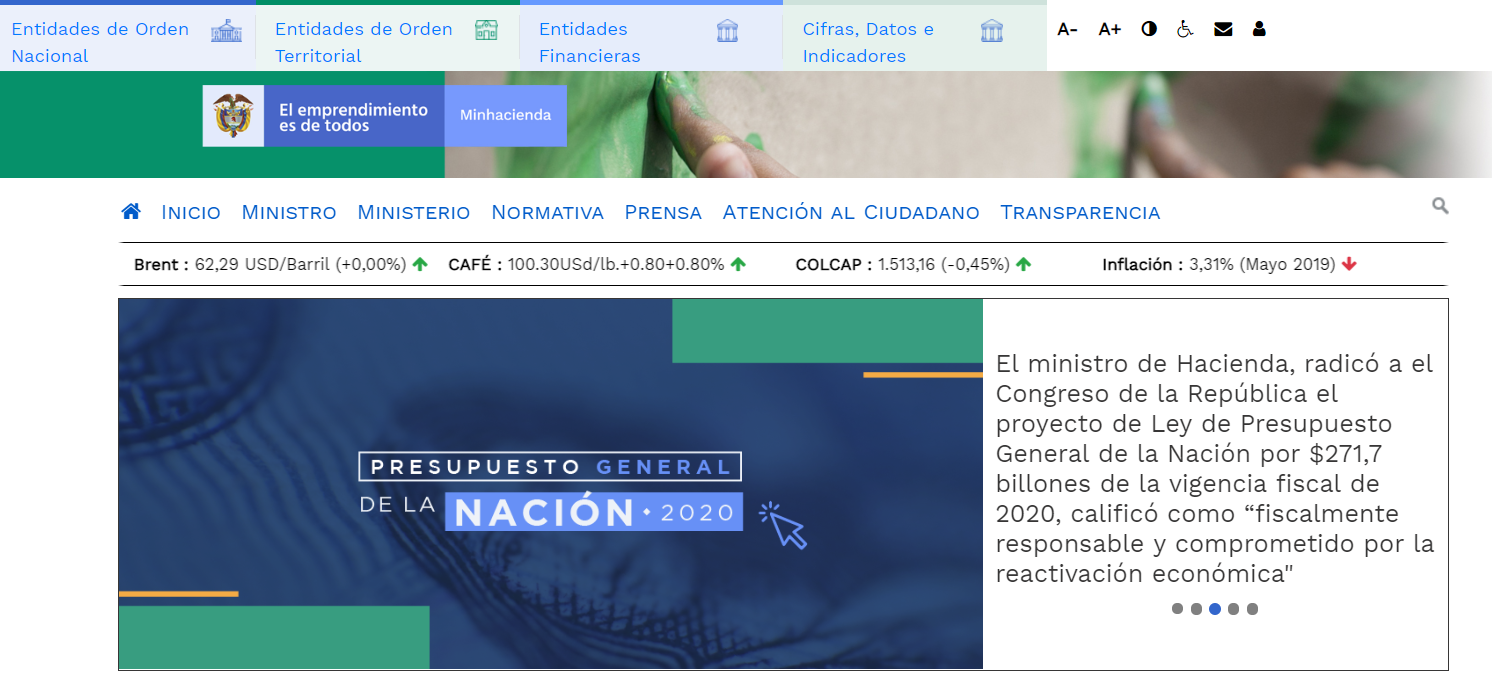 Como acceder a la herramienta de apoyo
https://www.minhacienda.gov.co/webcenter/portal/EntidadesdeOrdenTerritorial
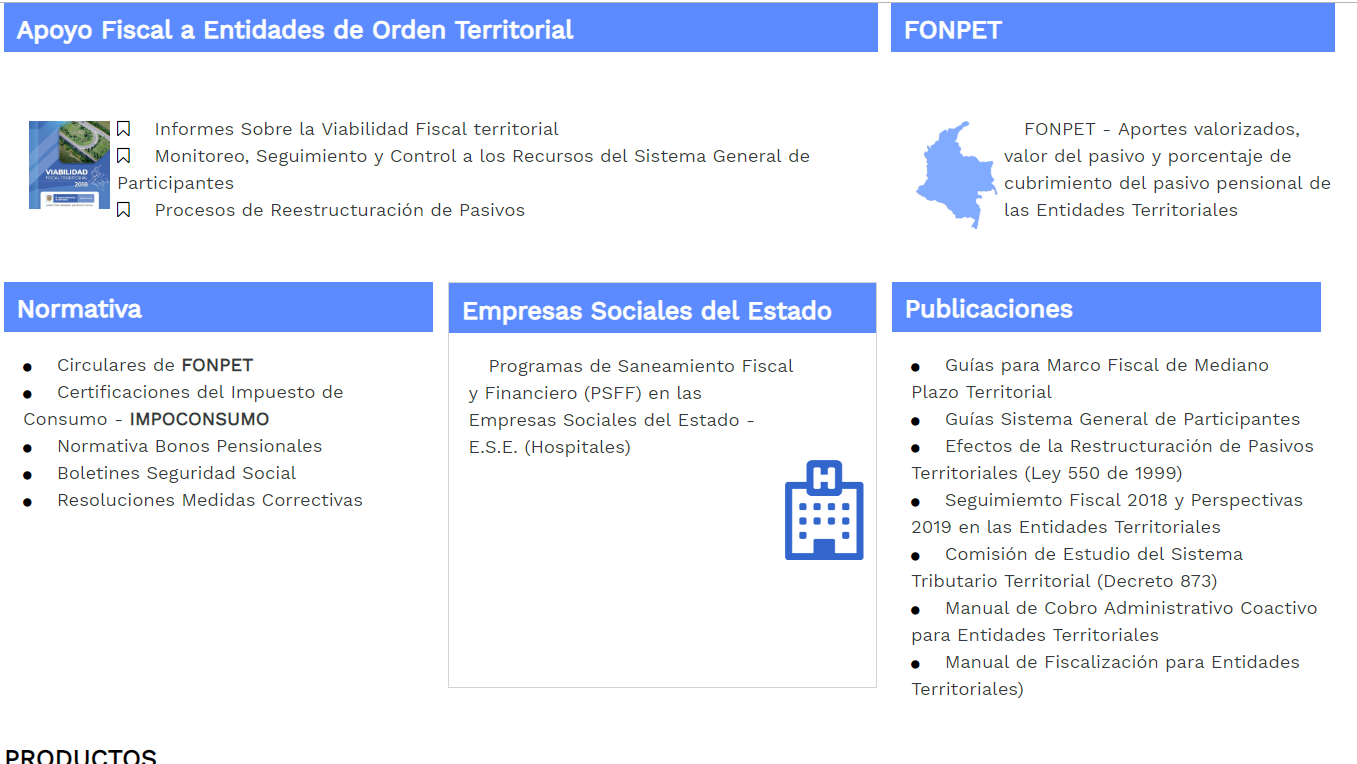 Como acceder a la herramienta de apoyo
https://www.minhacienda.gov.co/webcenter/portal/EntidadesdeOrdenTerritorial/pages_programae.s.e.
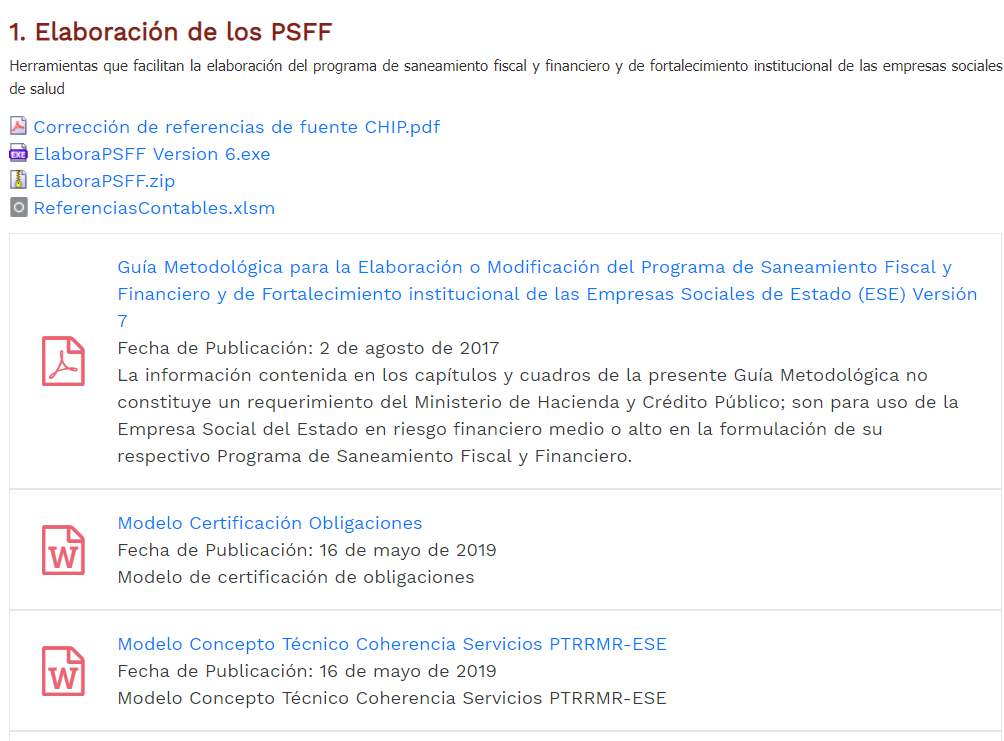 Como acceder a la herramienta de apoyo
Que revisar antes de iniciar
Como se activan las macros de la herramienta
Como iniciar el diligenciamiento de la herramienta
Tener en cuenta al momento de usar la herramienta
https://www.minhacienda.gov.co
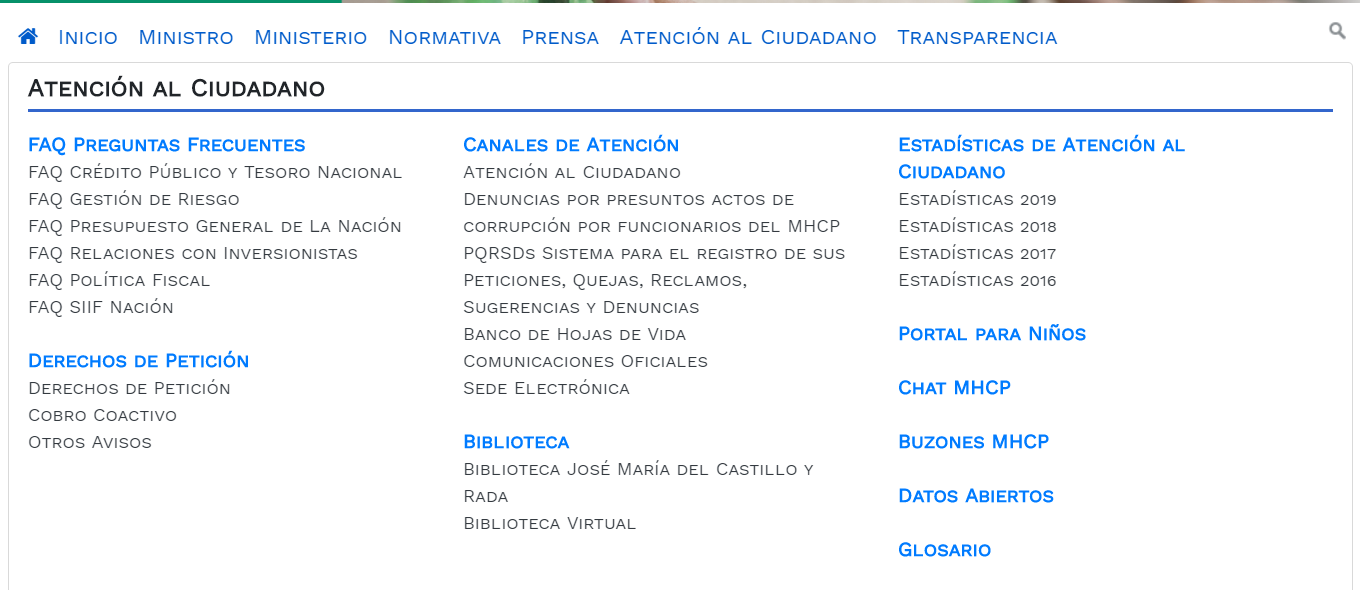 Como se presenta el Programa ante el MHCP
https://sedeelectronica.minhacienda.gov.co/
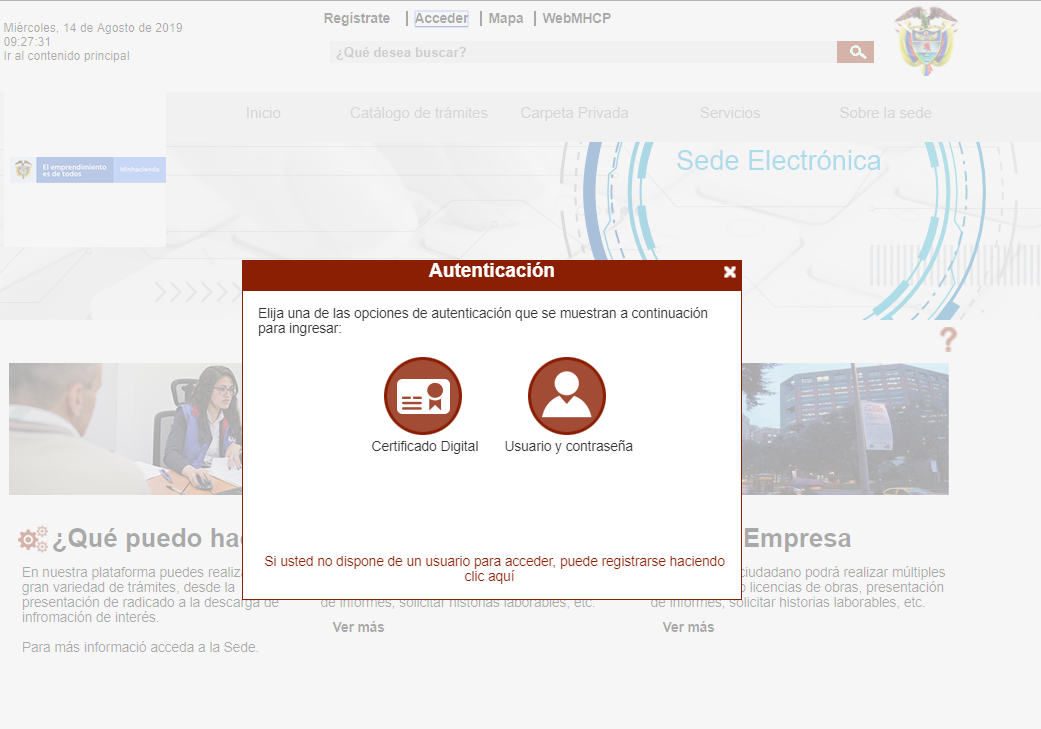 Como se presenta el Programa ante el MHCP
DIAGNÓSTICO  SITUACIONAL
Aspectos a evaluar
INSTITUCIONALES
ENTORNO
ADMINISTRATIVOS
JURÍDICOS
FINANCIEROS
ENTORNO
Cuadros de referencia  24 al 29

Cuadros de apoyo
1 al 7
10 al 23
INSTITUCIONAL
Cuadros de referencia  1 al 7
24 al 29

Cuadros de apoyo  8 al 23
CONCEPTO
DESCRIPCIÓN
Se registra la CATEGORÍA en la cual se clasifica la medida (Reorganización
Administrativa; Fortalecimiento de Ingresos; Racionalización de Gastos;  Saneamiento de Pasivos; Reestructuración de la Deuda). Esta debe  corresponder fielmente a la registrada en el cuadro 31.
CATEGORÍA
MEDIDA
ASPECTO
INSTITUCIONAL
TIPO
Se registra el TIPO de medida (Ofensiva; Adaptativa; Reactiva; Defensiva).
Se transcribe fielmente la MEDIDA registrada en el cuadro 31 que se relaciona
con las proyecciones de producción, ingresos o gastos.
DESCRIPCION
Se transcribe fielmente la META registrada en el cuadro 31 que se relaciona con
medida propuesta.
META
Se transcribe fielmente el detalle del INDICADOR registrado en el cuadro 31 que
se relaciona con la medida propuesta.
INDICADOR
Se relacionan cada una de las condiciones de entorno y actuaciones propias de
la ESE, a través de las cuales se alcanzarían las proyecciones propuestas en la
medida relacionadas con: Producción, Ingresos o Gastos.
SUPUESTOS
ADMINISTRATIVO
Cuadros de apoyo  1 al 29
CONCEPTO
DESCRIPCIÓN
Se registra la CATEGORÍA en la cual se clasifica la medida (Reorganización
Administrativa; Fortalecimiento de Ingresos; Racionalización de Gastos;  Saneamiento de Pasivos; Reestructuración de la Deuda). Esta debe  corresponder fielmente a la registrada en el cuadro 31.
CATEGORÍA
MEDIDA
ASPECTO
ADMINISTRATIVO
TIPO
Se registra el TIPO de medida (Ofensiva; Adaptativa; Reactiva; Defensiva).
Se transcribe fielmente la MEDIDA registrada en el cuadro 31 que se relaciona
con las proyecciones de producción, ingresos o gastos.
DESCRIPCION
Se transcribe fielmente la META registrada en el cuadro 31 que se relaciona con
medida propuesta.
META
Se transcribe fielmente el detalle del INDICADOR registrado en el cuadro 31 que
se relaciona con la medida propuesta.
INDICADOR
Se relacionan cada una de las condiciones de entorno y actuaciones propias de
la ESE, a través de las cuales se alcanzarían las proyecciones propuestas en la
medida relacionadas con: Producción, Ingresos o Gastos.
SUPUESTOS
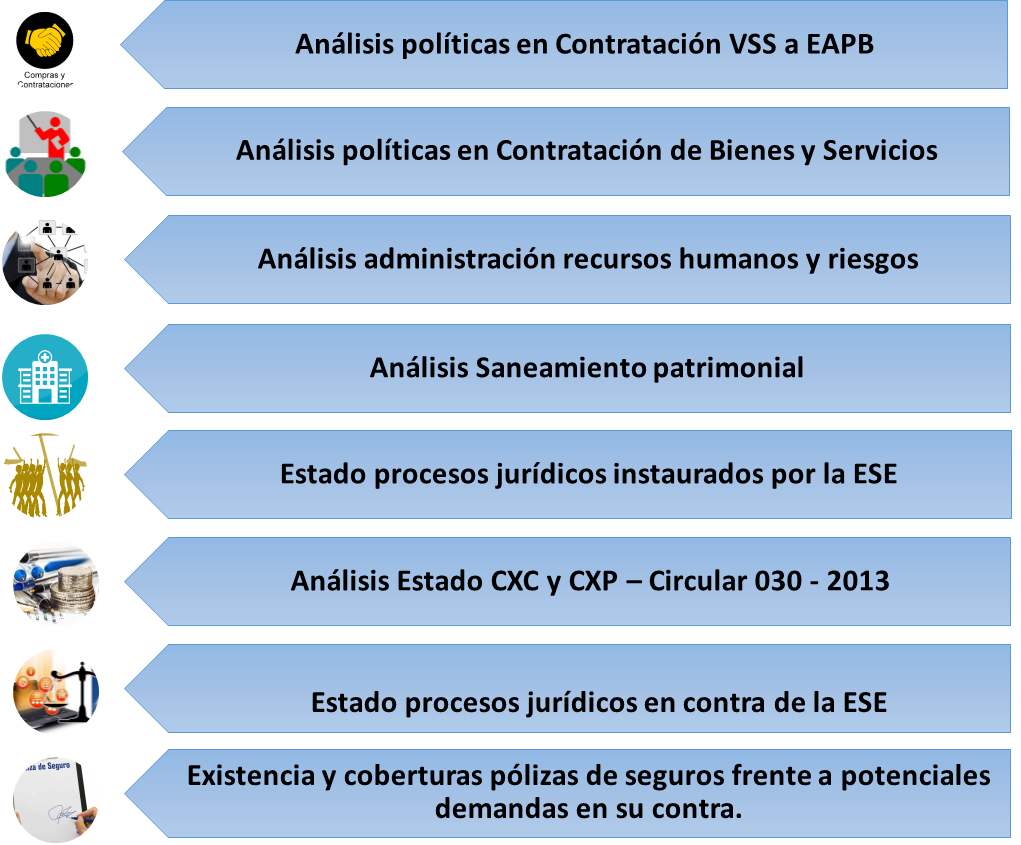 JURÍDICO
Cuadros de referencia  8
Cuadros de apoyo
9 al 23
Efectos jurídicos e impacto financiero por el no cumplimiento de algunos de los
aspectos requeridos por el sistema único de habilitación.
Efectos jurídicos y financieros, dado el estado en la titulación de bienes muebles e  inmuebles.


Efectos jurídicos dado el estado actual en la contratación por la venta de servicios de
salud, estableciendo su relación con la situación financiera de la ESE.


Efectos jurídicos dado el estado actual en los procesos de contratación de bienes y  servicios, estableciendo su relación con la situación financiera de la ESE.

Efectos jurídicos y financieros, por la no observancia o aplicación de políticas e  instrumentos de administración de recursos humanos, considerando los riesgos  potenciales según los diferentes tipos de vinculación existentes en la ESE.
Finalidad Análisis Aspectos Jurídicos
Comportamiento de procesos judiciales a favor o en contra de la ESE, asociados con el no  cumplimiento o adherencia a guías clínicas y protocolos de atención, procesos y  procedimientos administrativos, estableciendo la valorización de posibles contingencias de  acuerdo con la calificación del riesgo procesal de los fallos judiciales en contra y el efecto que  estos tienen en la situación financiera de la ESE.


Efectos jurídicos por el no establecimiento de políticas de prevención y defensa frente  al daño antijurídico estableciendo su relación con la situación financiera de la ESE.


Efectos jurídicos y financieros, debido a deficiencias relacionadas con la existencia,  vigencia, monto y coberturas de las pólizas de seguros que salvaguarden a la ESE  frente a potenciales demandas en su contra.


Estado de la conciliación entre la información relacionada anteriormente con los  reportes a entes internos y externos, analizando su incidencia en cuanto a la   razonabilidad y oportunidad de la información financiera.
Finalidad Análisis Aspectos Jurídicos
PROCESOS ACTIVOS
PROCESOS TERMINADOS
ESTADO DE PROCESOS
RECURSOS FINANCIEROS ESTIMADOS (EN PESOS)
VR TOTAL  CONDENAS
Y/O   CONCILIADO  (EN PESOS)
VR.
TOTAL  PROCESOS EN  CONTRA
VR.  AMPARADO
VR.
No.
PROCESOS  TERMINADOS
VR. TOTAL  PAGADO  (EN PESOS)
VR.  EMBARGOS
VR.  PASIVO
CONTINGENTE
PRETENSIONES PRETENSIONES
TOTAL  PROCESOS  ACTIVOS
SALDO POR  PAGAR
No.
TIPO DE PROCESO
VR.
PRIMERA  INSTANCIA
SEGUNDA  INSTANCIA
REGISTRADAS  COMO  PROVISIÓN  CONTABLE
VR TOTAL  PRETENSIONES
REGISTRADAS  COMO CUENTA  DE ORDEN
RECURSOS	CON
EN CAJA POLIZAS DE Y TITULOS
SEGUROS JUDICIALES POR FINANCIAR
1
Acción de lesividad
0
0
0
0
0
2
Nulidad sim ple
0
0
0
0
0
Nulidad y  restablecim iento del  derecho
3
3
1
1
2
121.035.200
48.300.800
169.336.000
121.035.200
1
11.804.791
11.804.791
4
Acción de grupo
0
0
0
0
0
5
Reparación directa
6
4
4
981.401.971
316.078.743
1.297.480.714
981.401.971
2
1.094.039.223
385.000.000
709.039.223
6
Acción de tutela
0
0
0
0
0
7
Acción popular
0
0
0
0
0
Controversias  contractuales
8
0
0
0
0
0
Ejecutivo jurisdiccion
9
7
7
7
129.083.688
129.083.688
0
0
Proceso ordinario  laboral
12
1
1
1
70.560.000
30.240.000
100.800.000
70.560.000
0
13
Otros
2
2
2
0
0
0
TOTALES	19	15	1

EJEMPLO DEL REGISTRO CONTABLE POR ESTADOS DE LOS PROCESOS
16
1.172.997.171
523.703.231
1.696.700.402
-
-
-	1.172.997.171
3
1.105.844.014	385.000.000
720.844.014
ESE HOSPITAL XXXXXXXXX  SEGURIDAD SOCIAL Y E.S.E.
Diciembre 20XX
SALDOS Y MOVIMIENTOS (PASIVOS)
CODIGO  CONCEPTO
NOMBRE_CONCEPTO SALDO INICIAL MOVIMIENTO MOVIMIENT SALDO FINAL
DEBITO	O CREDITO

CRÉDITOS JUDICIALES	719.039.223	10.000.000 11.804.791 720.844.014
2.4.60
2.7.01
LITIGIOS Y DEMANDAS
2.386.586.891 1.213.589.720
0 1.172.997.171
Validación  Procesos en Contra vs CHIP-CGN
LITIGIOS Y
MECANISMOS  ALTERNATIVOS DE  SOLUCIÓN DE  CONFLICTOS
9.1.20
0
0 523.703.231 523.703.231
CONCEPTO
DESCRIPCIÓN
Se registra la CATEGORÍA en la cual se clasifica la medida (Reorganización
Administrativa; Fortalecimiento de Ingresos; Racionalización de Gastos;  Saneamiento de Pasivos; Reestructuración de la Deuda). Esta debe  corresponder fielmente a la registrada en el cuadro 31.
CATEGORÍA
MEDIDA
ASPECTO
JURÍDICO
TIPO
Se registra el TIPO de medida (Ofensiva; Adaptativa; Reactiva; Defensiva).
Se transcribe fielmente la MEDIDA registrada en el cuadro 31 que se relaciona
con las proyecciones de producción, ingresos o gastos.
DESCRIPCION
Se transcribe fielmente la META registrada en el cuadro 31 que se relaciona con
medida propuesta.
META
Se transcribe fielmente el detalle del INDICADOR registrado en el cuadro 31 que
se relaciona con la medida propuesta.
INDICADOR
Se relacionan cada una de las condiciones de entorno y actuaciones propias de
la ESE, a través de las cuales se alcanzarían las proyecciones propuestas en la
medida relacionadas con: Producción, Ingresos o Gastos.
SUPUESTOS
FINANCIERO
Cuadros de referencia  9 al 23
Cuadros de apoyo  1 al 8
24 al 29
La fuente de la información es SIHO
Evaluar el comportamiento de los ingresos totales en los diferentes años
El porcentaje de ejecución respecto al presupuesto definitivo y su promedio en los últimos 5 años
Variación anual de ejecución de recaudo en los últimos 5 años
Análisis de ejecución de los reconocimientos de ventas de servicios
Análisis de ejecución del recaudo frente a los reconocimientos de ventas de servicios.
Importancia vertical de los diferentes conceptos de los ingresos (corrientes, no corrientes, cartera de  vigencias anteriores entre otros) y ventas de servicios
Analice las principales EAPB en cada uno de sus regímenes
Situación actual de las EAPB en especial las EPS y su futuro en la región
Contratación por evento analice porcentajes de recaudo frente a lo facturado por mes
Contratación por cápita analice el recaudo anticipado y la ejecución real del contrato para saber si o no  tiene ganancia el contrato (Margen a la contratación)
Analice particularidades como el caso de la contratación del PIC y PPNA
Interacción con los aspectos institucionales, administrativos, jurídicos y el entorno
Interacción con las proyecciones
Finalidad Análisis Ingresos Presupuestales
La fuente de la información es SIHO
Evaluar el comportamiento de los gastos totales en los diferentes años respecto a los  compromisos, obligaciones y pagos.
El porcentaje de ejecución respecto a los compromisos, obligaciones y pagos
Evalué el promedio de ejecución en los últimos 5 años.
Establezca el porcentaje de distribución de gastos administrativos y operacionales
Evalué los gastos de mayor compromiso de acuerdo a la distribución de gastos con base  en la venta de servicios y sus efectos
Establezca criterios de gasto fijos y variables
Verifique el equilibrio presupuestal con la comparación de reconocimientos vs  compromisos, recaudo vs compromisos, reconocimientos vs obligaciones y recaudo vs  obligaciones
Interacción con los aspectos institucionales, administrativos, jurídicos y el entorno
Interacción con las proyecciones
Finalidad Análisis Gastos Presupuestales
La fuente de la información es Cuadro 5 y CHIP-CGN.
Evalué la utilidad o perdida de las unidades funcionales en los diferentes años y
comportamiento porcentual entre los mismos.
Evalué la utilidad o perdida de los centros de costo agrupados en las unidades funcionales  en los diferentes años y comportamiento porcentual entre los mismos.
Evalué la utilidad o perdida de los servicios agrupados en los centros de costo y en las  unidades funcionales de los diferentes años y comportamiento porcentual entre los  mismos.
Interacción con los aspectos institucionales, administrativos, jurídicos y el entorno.
Interacción con las proyecciones.
Finalidad Análisis Costos y Rentabilidad de Servicios
La fuente de la información es CHIP – CGN.
Existen años con el régimen de contabilidad pública anterior hasta el año 2016 y desde 2017 con el nuevo
régimen de contabilidad con convergencia incluye junio 2019
Analizar e interpretar los resultados financieros
Informar las problemáticas generales
Si o no están en depuración contable indicando en detalle los montos relacionados y la afectación del  resultado del ejercicio o del balance.
La explicación de las variaciones importantes en las cuentas del Balance General y Estado de Actividad  Financiera, Económica, Social y Ambiental de la ESE de un periodo a otro, observando la importancia de  estos respecto a su total, según corresponda.
Indicadores de Rentabilidad como rendimiento del patrimonio, del activo total, de las ventas y de la  eficiencia de la propiedad planta y equipo.
Indicadores de Equilibrio, análisis del equilibrio del total de costos y gastos respecto a las ventas de  servicios, y por separado los costos y gastos para evaluar su importancia y comportamiento histórico.
Indicadores de liquidez, por fecha de corte, que permita identificar si los problemas de liquidez han  mejorado de una fecha a otra, como son capital de trabajo, Razón corriente, disponible a corto plazo,  rotación de cartera en días y veces.
Indicadores de endeudamiento, que permite evaluar el endeudamiento total, patrimonial, el endeudamiento
a corto plazo y la solidez.
Finalidad Análisis EEFF
La fuente de la información es CHIP – CGN
Se recuerda que el análisis del pasivo y cartera de los cuadros 16 - 18 es por subcuenta y
los cuadros de pasivos y cartera 17 – 19 es detallado (tercero)
Análisis del pasivo y cartera a junio con sus particularidades (edades, depuración contable,  pasivo no cierto, pasivo financiado, deterioro de cartera etc.)
Una vez se tenga un pasivo cierto, deberá clasificarse según el orden de prioridad, tal  como lo establece la guía de elaboración y tutorial con su respectivo análisis.
Interacción del resumen del cuadro 17 de pasivos respecto a la programación de pagos
del cuadro 35
Establecer la cartera recuperable en el corto plazo con soportes idóneos que le permitan  establecer en el tiempo su recuperación y liquidez, para ser utilizados en la operación  corriente o como fuente de financiación de pago de pasivos.
Finalidad Análisis Pasivos y Cartera
CONCEPTO
DESCRIPCIÓN
Se registra la CATEGORÍA en la cual se clasifica la medida (Reorganización
Administrativa; Fortalecimiento de Ingresos; Racionalización de Gastos;  Saneamiento de Pasivos; Reestructuración de la Deuda). Esta debe  corresponder fielmente a la registrada en el cuadro 31.
CATEGORÍA
MEDIDA
ASPECTO
FINANCIERO
TIPO
Se registra el TIPO de medida (Ofensiva; Adaptativa; Reactiva; Defensiva).
Se transcribe fielmente la MEDIDA registrada en el cuadro 31 que se relaciona
con las proyecciones de producción, ingresos o gastos.
DESCRIPCION
Se transcribe fielmente la META registrada en el cuadro 31 que se relaciona con
medida propuesta.
META
Se transcribe fielmente el detalle del INDICADOR registrado en el cuadro 31 que
se relaciona con la medida propuesta.
INDICADOR
Se relacionan cada una de las condiciones de entorno y actuaciones propias de
la ESE, a través de las cuales se alcanzarían las proyecciones propuestas en la
medida relacionadas con: Producción, Ingresos o Gastos.
SUPUESTOS
FORMULACION
DEL   PROGRAMA
Que tener en cuenta al formular un INDICADOR
Ejemplo:
Que tener en cuenta al formular un INDICADOR
Ejemplo:
ESCENARIO  FINANCIERO
PRODUCCIÓN
Saneamiento  Financiero
RECOMENDACIONES  A TENER EN CUENTA  EN LA ELABORACIÓN  DEL PROGRAMA
Designar el comité para la elaboración del Programa con el recurso humano
disponible para evitar costos adicionales.
Elaborar un cronograma de trabajo para la elaboración del Programa, que  discrimine cada una de las actividades a realizar conforme a la guía de  elaboración e interactuar con la secretaria departamental de salud, para  verificar los avances del mismo.
Designar el funcionario responsable del Programa (CUADRO 1B) y adicional  el ingeniero o responsable del área de sistema que liderara la temática de la  herramienta de Excel.
El grupo de trabajo debe tener conocimiento de las guías, herramientas,  tutoriales y videos que ha expedido el MHCP, que se encuentra en la pagina  web del MHCP en el siguiente:
Realizar una copia de seguridad de la herramienta de Excel, conforme a los  avances que se han realizado.
Recomendaciones en la elaboración del Programa
Tener en cuenta que el año de presentación en la herramienta de Excel  (CUADRO 1) debe ser 2019 - 2033, y al finalizar la elaboración, ajustar el año  final acuerdo a la proyección de la vigencia que propusieron. (Ver tutorial cuadro  1).
El corte de pasivo es Junio 30 del 2019.
Cualquier duda en la elaboración del Programa por parte de la ESE, deberá  realizarla en primera instancia a la Secretaria de Salud Departamental, de no ser  competente, dicha secretaria realizara la consultar al Ministerio de Hacienda y  Crédito Público, por medio del correo electrónico: psff_ese@minhacienda.gov.co
Cualquier asesoría o trámite que no requiera solicitud por escrito, podrá
realizarla a través de la línea telefónica 57-1-3811700, ext. 3216.
Cualquier asesoría o trámite que no requiera solicitud por escrito, podrá
realizarla a través de la línea telefónica 57-1-3811700, ext. 3216.
No se debe manipular la herramienta en contra de la directrices dada en el  INSTRUCTIVO DE HERRAMIENTA V6.
Recomendaciones en la elaboración del Programa
Elaborar los Cuadros teniendo como referencia los tutoriales y el INSTRUCTIVO  DE HERRAMIENTA V6.
El documentado del PSFF debe estar elaborado conforme a la GUÍA  METODOLÓGICA PARA LA ELABORACIÓN O MODIFICACIÓN DEL  PROGRAMA DE SANEAMIENTO FISCAL Y FINANCIERO Y DE  FORTALECIMIENTO INSTITUCIONAL DE LAS EMPRESAS SOCIALES  DEL ESTADO.
Verificar que la tabla de contenido del documento del Programa, sea  coherente con el cuerpo del documento, en títulos, subtítulos y números de  paginas.
Seguir la guía para la presentación de la propuesta de Programa.
Todos los documentos solicitados deben ser suscritos por la autoridad  competente.
Fuentes de Información
Recomendaciones en la elaboración del Programa
MSE  PROGRAMAS  VIABILIZADOS